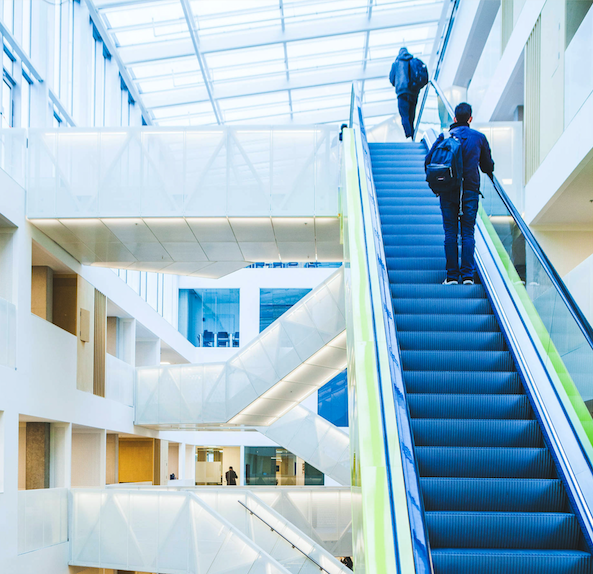 A5 Developing a Model for LS4VET
October 2nd 2020
Anne Khaled & Marloes van der Meer
Core partners
Utrecht University of Applied Sciences, NL
ELTE Eötvös Loránd University, HU
All partners reviewing
1-10-2020
NAAM PRESENTATIE
2
Outline
Results:
A theoretical model for the adaptation of the method of LS to the special context of VET
General guidelines relevant to all VET contexts and:
a detailed analysis of the conditions of partner VET schools in the participating countries 
a needs assessment of their teachers/trainers regarding the application of LS and improving teaching quality
English report (20 pages)
Methods
Summarizing desk research, previous activities
Synthesis 
Integrated review process

When? 
April & May 2021
1-10-2020
NAAM PRESENTATIE
3
2 Models of LS
Malta
The lesson study team, usually made up of teachers (and may include a senior leadership team member and a knowledgeable other) set the goals for students’ learning based on what the students are struggling with; 
The lesson study team then collaborate (usually in groups of 3 to 6) to develop a plan for teaching a lesson to achieve the learning goals (at some stage during the lesson planning phase, a knowledgeable other is involved to provide the team with feedback on their lesson plan);
One of the teachers teaches the lesson, while the others (may also include educators who were not part of the lesson study team) collect data about different aspects of the lesson by observation (sometimes the lesson is also video recorded);
In a post-lesson discussion, teachers and observers analyse their observations in order to determine whether the teaching resulted in goal achievement;
The lesson study team then plans improvements and re-teaches the lesson to another class.
A final report of the whole process is usually produced by the team.
1-10-2020
NAAM PRESENTATIE
4
Online Lesson Study?
Table 1. Summary of theoretical analysis and experience from the pilot online LS (Goei et al., 2020)
1-10-2020
NAAM PRESENTATIE
5
Example variations
Online/off-line/hybrid 
General/Academic/subject matter/pedagogical questions
Process supervisor/expert/independent teams
Case-students/no-case students
Demo lesson/1,2,3 lesson conductions
VET specific
‘Lessons’ in VET/Project-based/work-related learning etc.
Teams in VET?
1-10-2020
IO1 A5
6
Discussion
Tasks
Responisbilities
Deadlines
1-10-2020
NAAM PRESENTATIE
7